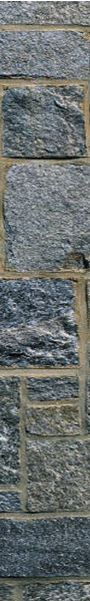 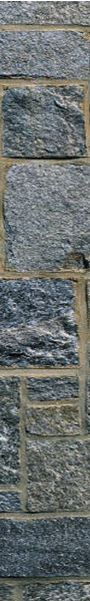 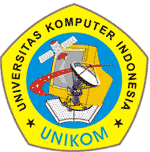 MATERI PERKULIAHANKECERDASAN BUATAN
REASONING
5
Ken Kinanti Purnamasari
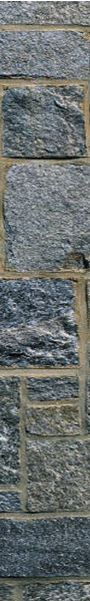 Tujuan
Memahami konsep Reasoning
R E A S O N I N G
REASONING
Penyelesaian masalah 
dengan cara merepresentasikan masalah 
ke dalam basis pengetahuan 
menggunakan logic atau bahasa formal.
Searching vs Reasoning
REASONING
Pendekatan 
Logika pasti (propositional, first order/predicate)
Logika tidak pasti (fuzzy logic)
Jenis Logic
K N O W L E D G E - B A S E D A G E N T
KB Agent
Agent yang menentukan aksi 
berdasarkan pengetahuan yang dimilikinya (melakukan reasoning).
Wumpus World
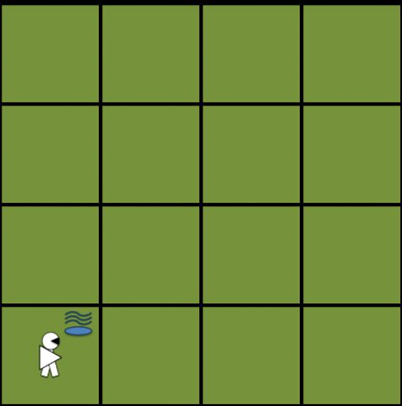 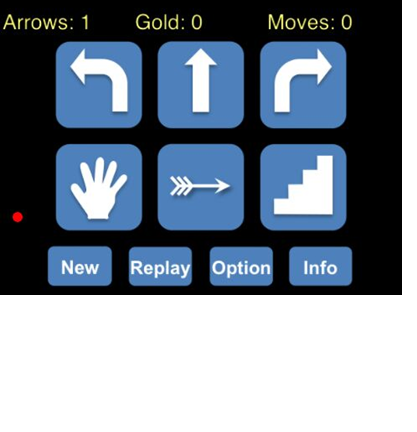 Wumpus World
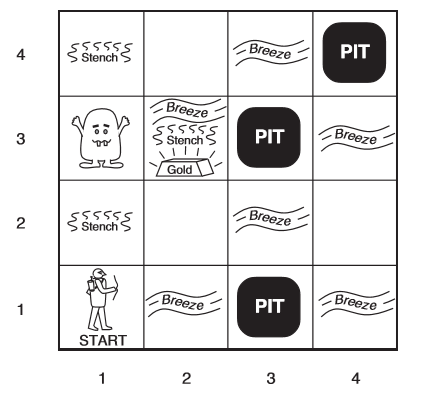 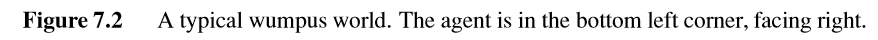 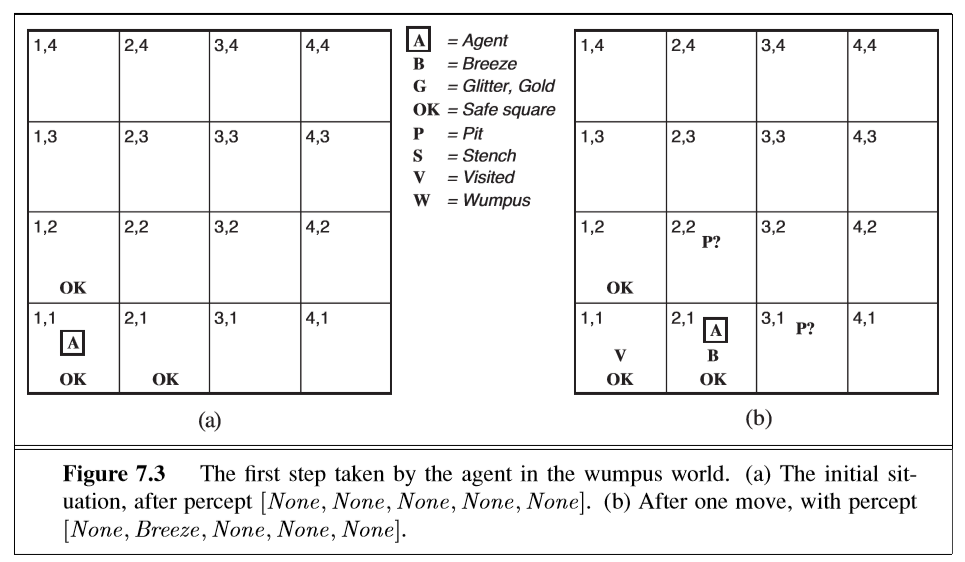 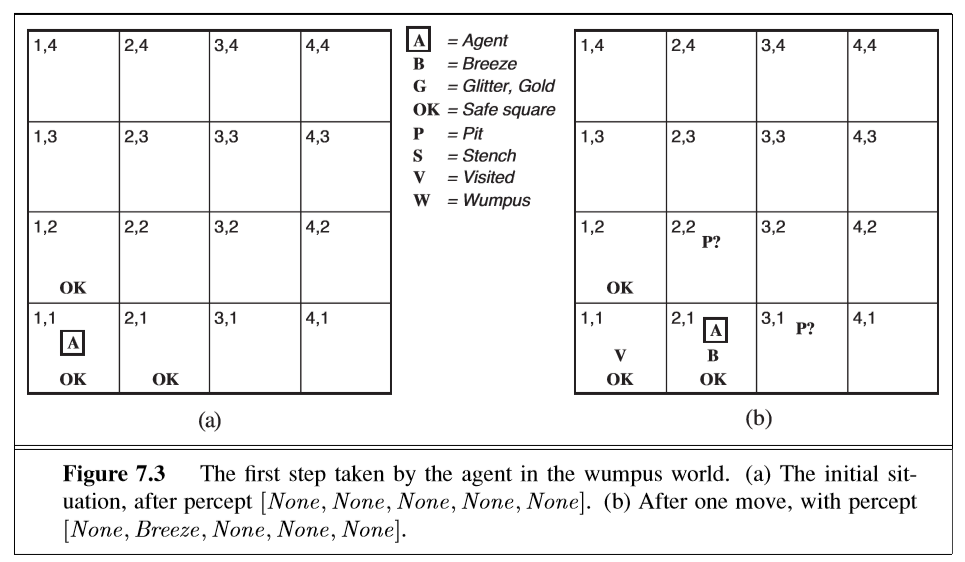 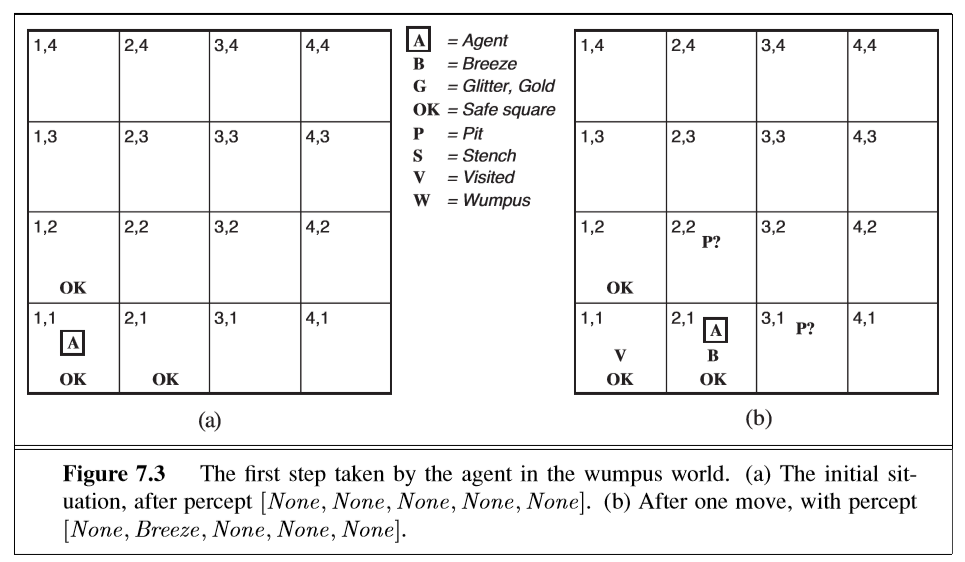 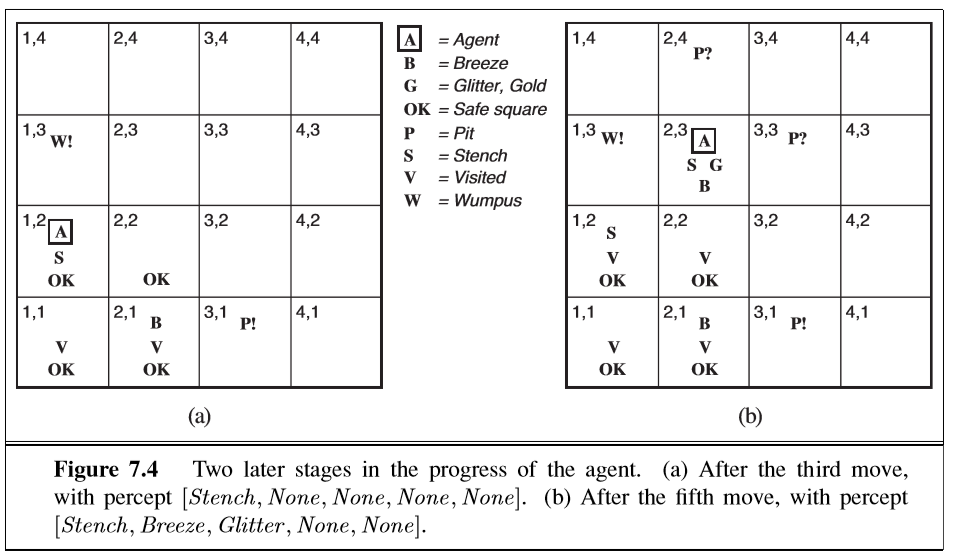 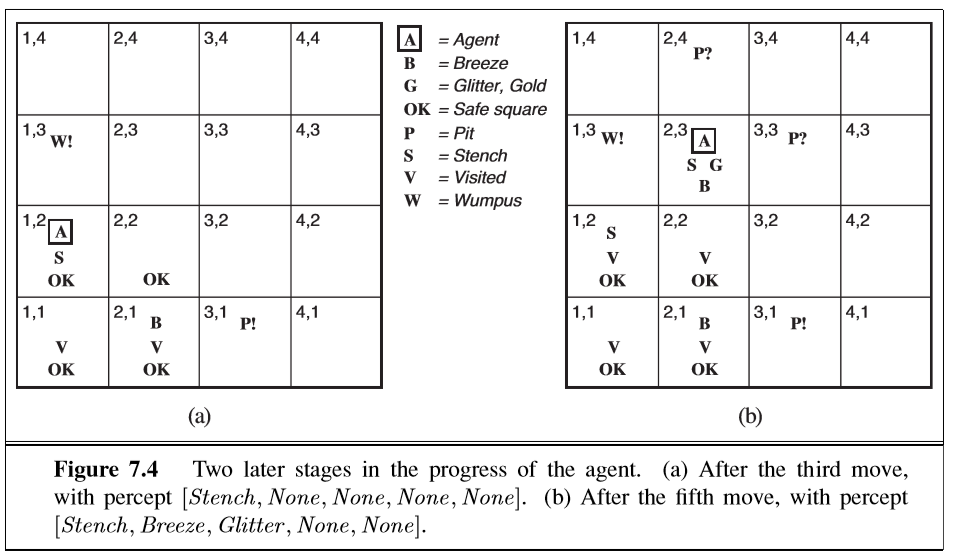 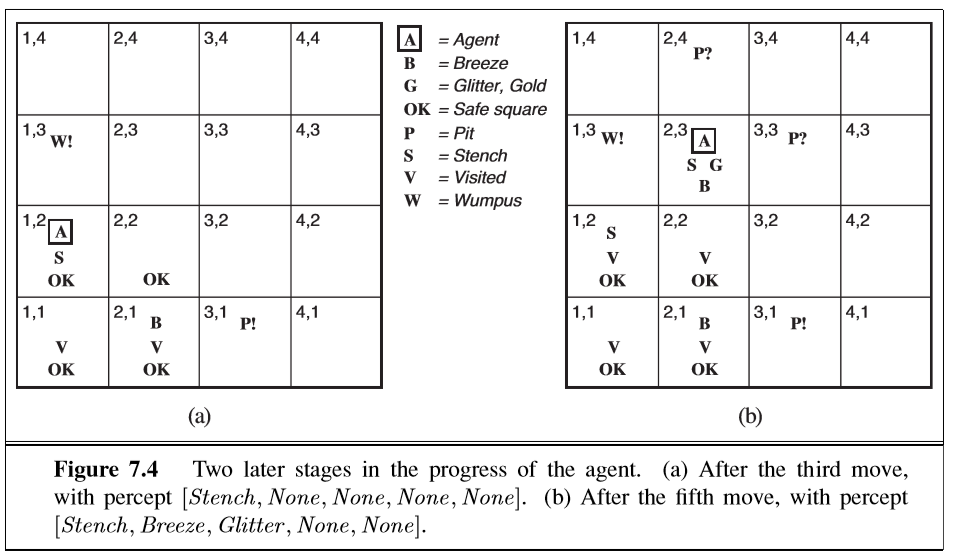 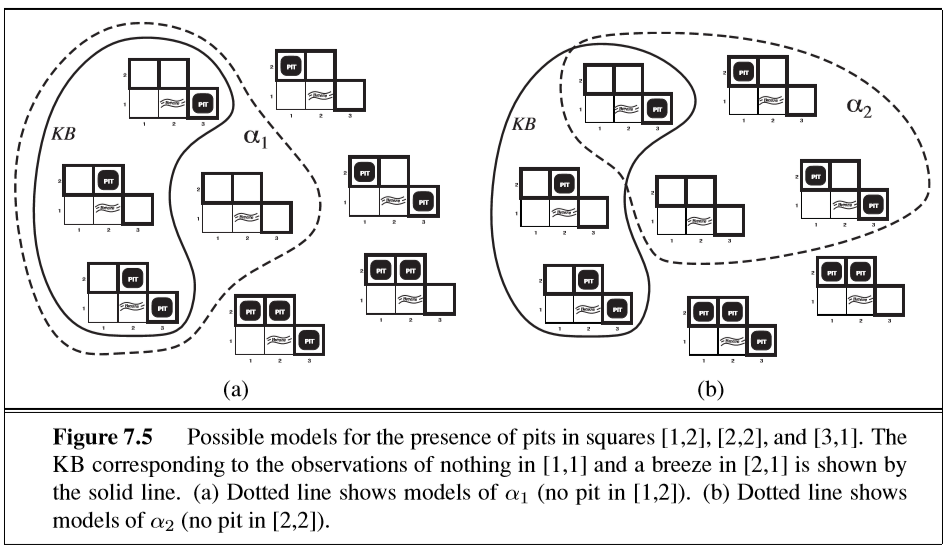 P R O P O S I T I O N A L L O G I C
Propositional Logic
Representasi Logika yang membentuk statement sederhana atau statement yang kompleks dengan menggunakan propositional connective
Propositional Logic
Dalam Propositional Logic, 
Kebenaran dari sebuah statement kompleks direpresentasikan oleh statement yang lebih sederhana.
Relasi Logika
Ekivalensi Logika
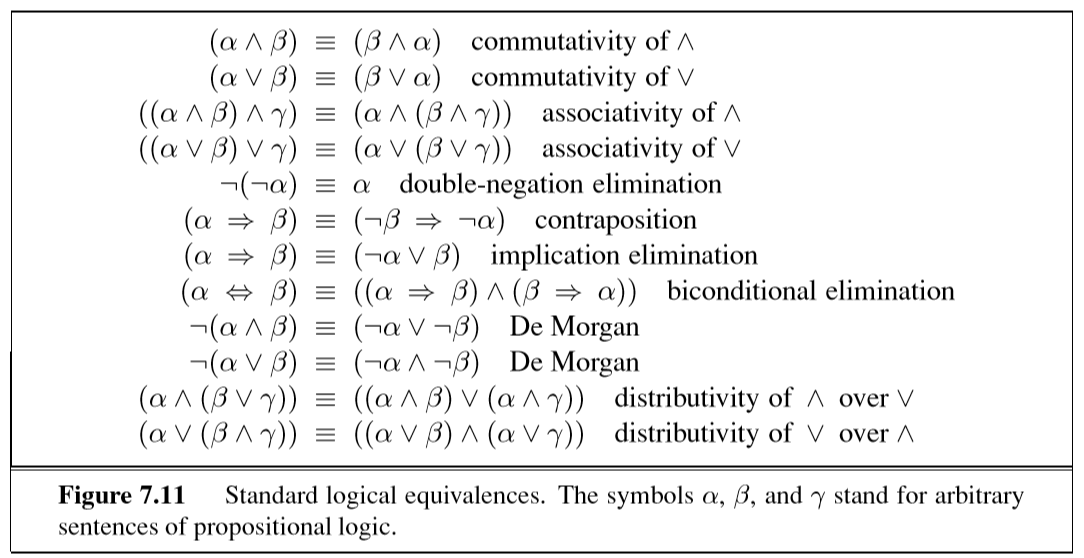 Syntax (BNF)
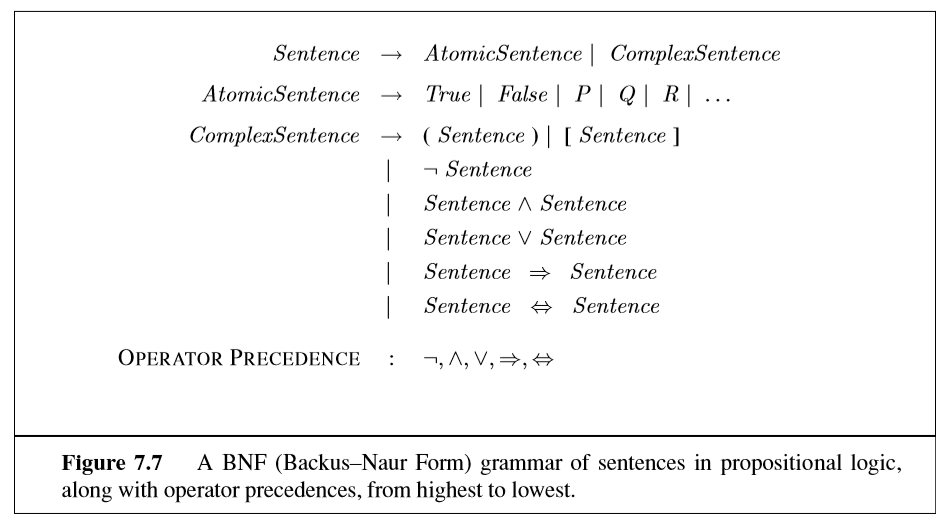 Semantic (Tabel Kebenaran)
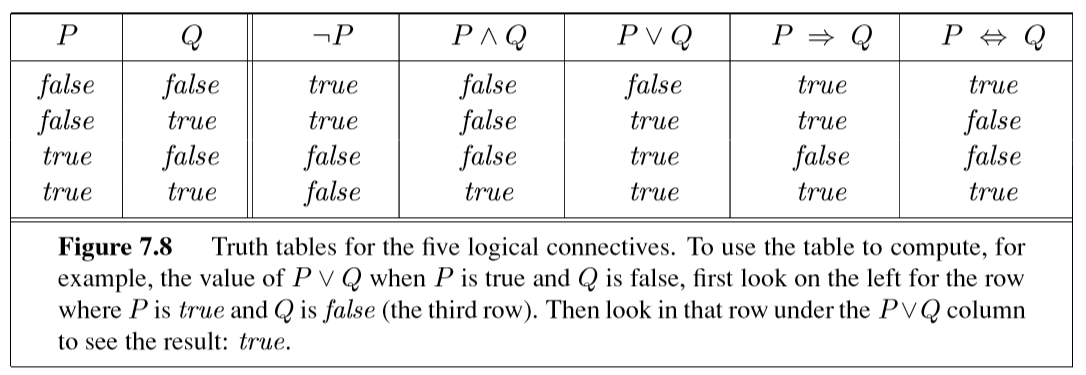 Knowledge Base
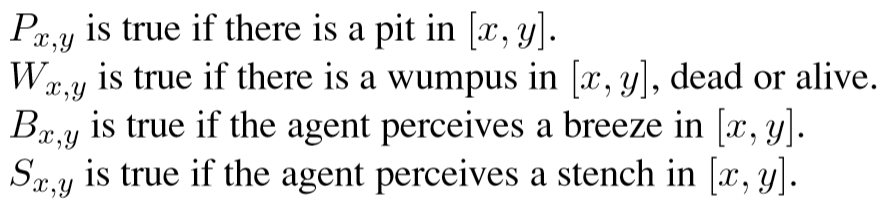 Knowledge Base
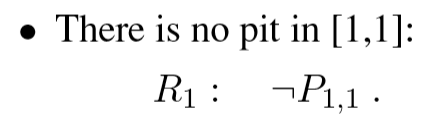 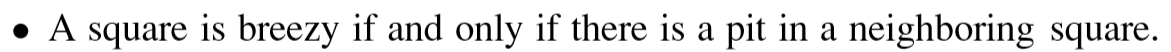 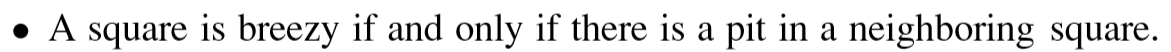 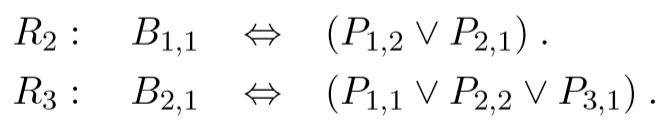 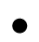 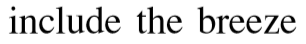 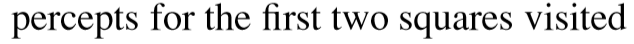 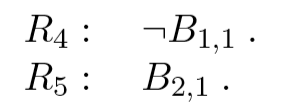 Inference
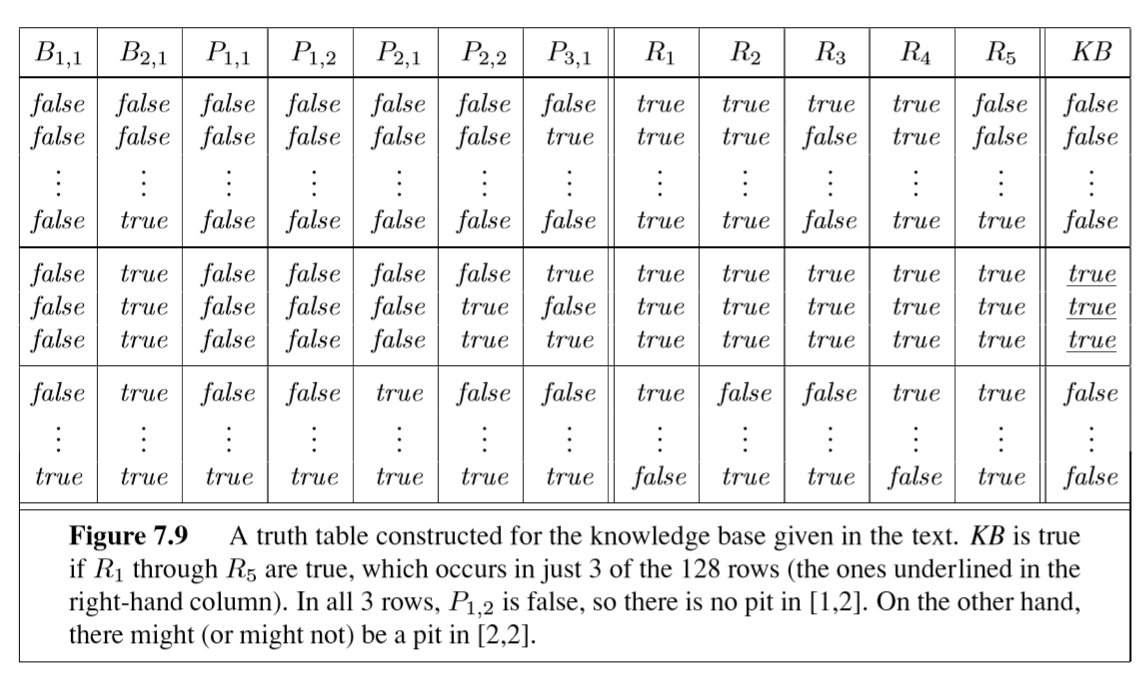 Inference
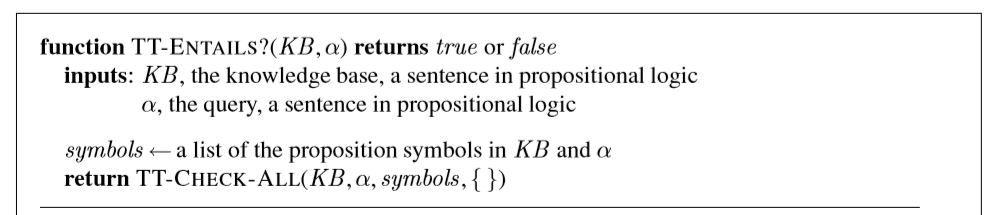 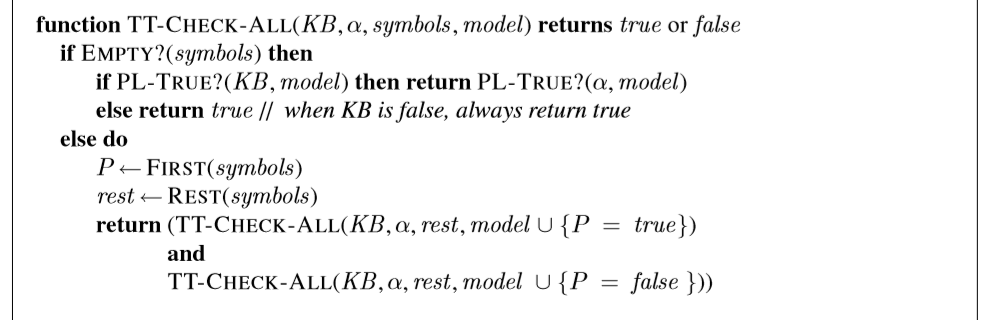 K N O W L E D G E - B A S E D S Y S T E M
Horn Form
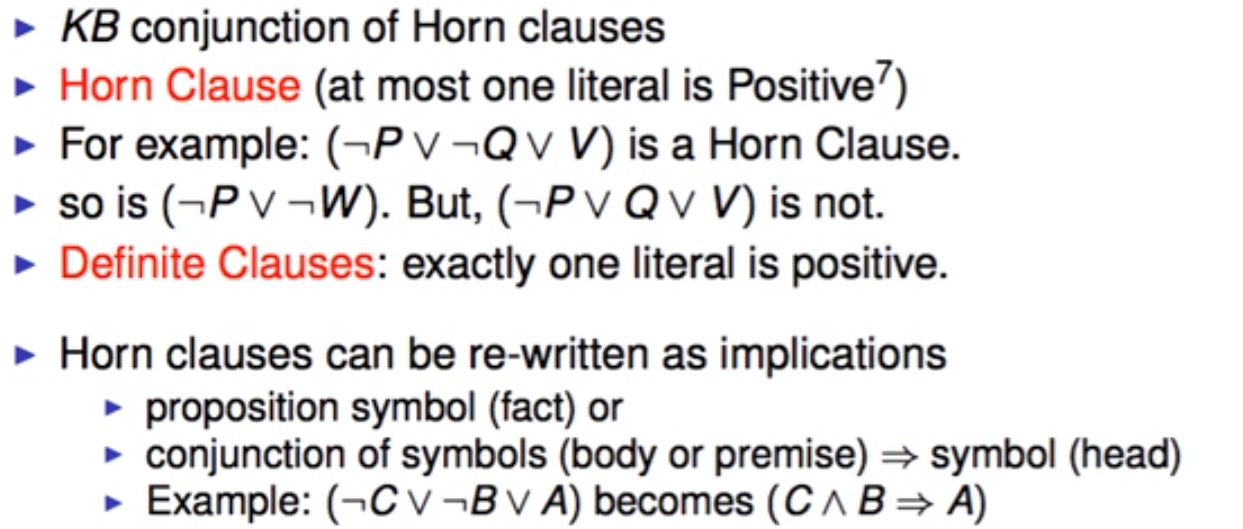 Forward vs Backward Chaining
Contoh
Forward & Backward Chaining
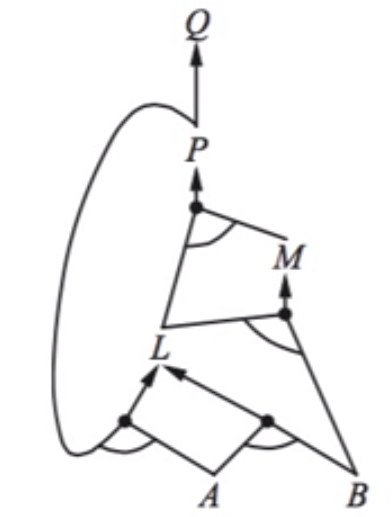 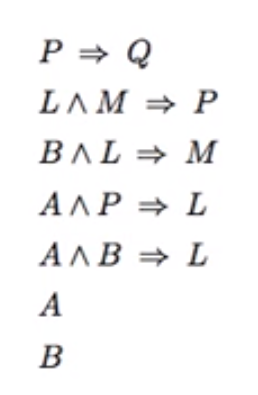 Forward & Backward Chaining
Q
Q
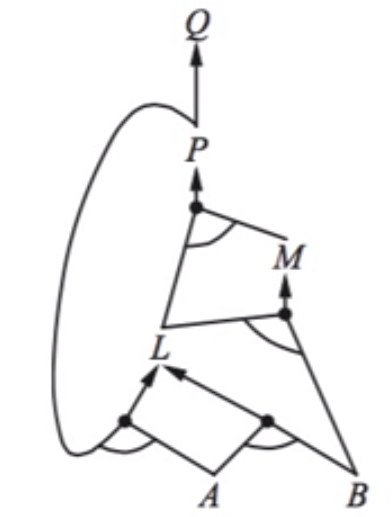 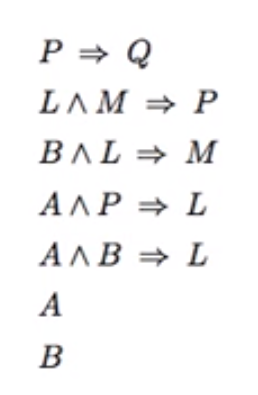 P
P
M
M
L
L
B
B
A
A
Forward Chaining
Q
Q
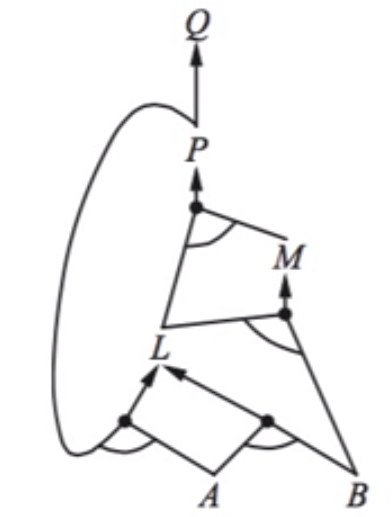 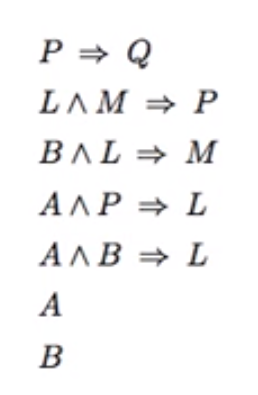 1
P
P
2
M
M
2
L
L
2
2
B
B
A
A
Backward Chaining
Q
Q
Q
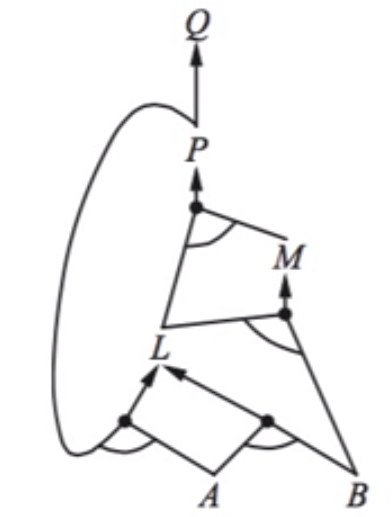 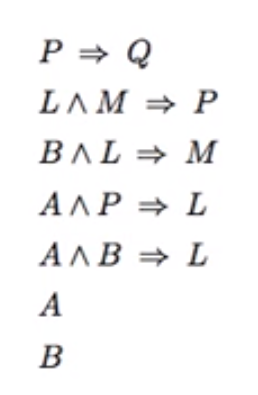 P
P
P
M
M
M
L
L
L
B
B
A
A
Alternative Inference Method
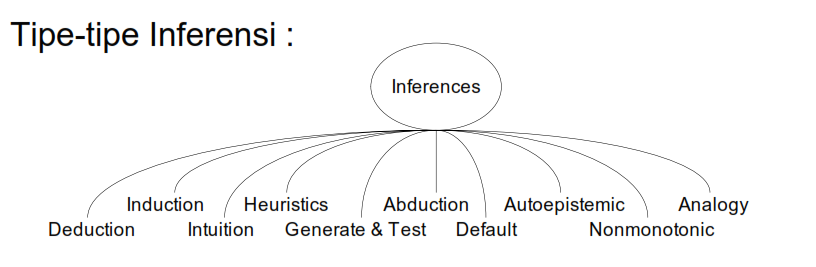 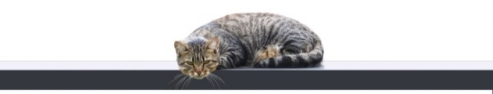 Ada Pertanyaan ???
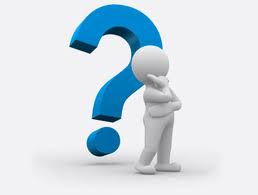 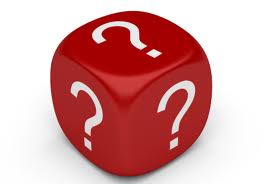 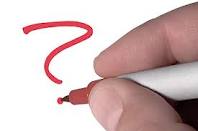 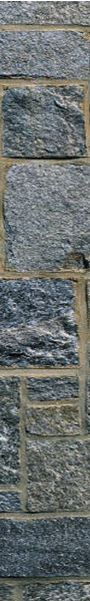 REFERENSI . . .
Russell, S., Norvig, P. Artificial Intelligence A Modern Approach (Third Edition). 2010. Pearson Education, USA.
TUGAS KELOMPOK
Buatlah program sesuai algoritma tugas besar yang dipilih
Buat penjelasan singkat tentang isi program 
       (proses-proses apa saja yang ada di dalamnya)

Kumpulkan dalam 1 CD per kelas, 
dengan 1 folder untuk setiap kelompok.

Format Folder : 
Kelas_Kelompok
AI - 12_Kelompok 01

Isi Folder :
Program (source + .exe)
Penjelasan Isi Program
Deadline : 
H-1 pertemuan selanjutnya